الگوی کامل برنامه ریزی راهبردی در سازمان ورزشی
فصل نهم
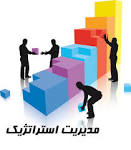 اقدامات مورد نیاز تدوین برنامه راهبردی در یک سازمان ورزشی
تهیه ی بیانیه ماموریت.
تهیه ی فهرست قوت ها،ضعف ها،فرصت ها و تهدیدها.
 تهیه ی ماتریس IFE
تهیه ی ماتریس EFE
تهیه ی ماتریس IE
تهیه ی ماتریس سوات
تهیه ی ماتریس  QSPM
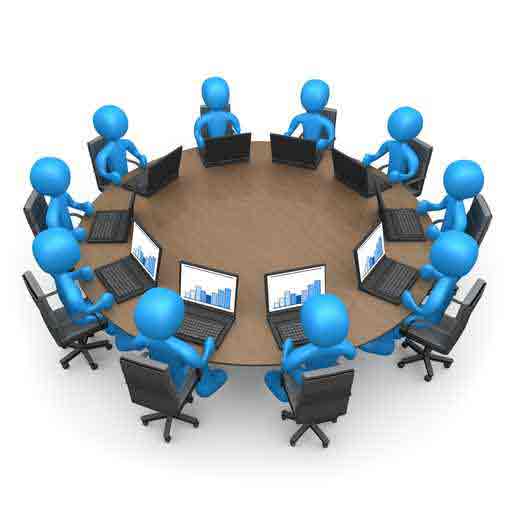 تهیه ی بیانیه ماموریت در یک سازمان ورزشی
بیانیه ماموریت یک سازمان فلسفه وجودی سازمان را به تصویر می کشد و معرف کسب و کار اصلی سازمان است.

اجزای بیانیه ی ماموریت شامل مشتریان، محصولات یا خدمات، بازارها، فناوری، توجه به بقا، فلسفه، ویژگی ممتاز، توجه به تصور مردم و توجه به کارکنان است.
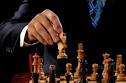 IFE ماتریس
IE ماتریس
EFE ماتریس
ماتریس سوات